Recent Incidences and Trends of the Top Cancers in Northeast Tennessee Appalachian Region
Adekunle Oke1, Sylvester Orimaye2, Ndukwe Kalu1, Dr. Faustine Williams1

1Department of Health Services Management and Policy, 2Department of Biostatistics and Epidemiology
College of Public Health, East Tennessee State University, Johnson City, TN
Results
Introduction
Table 1. Percentage distribution of each top cancers for different variables (n=322)
Cancer is the second leading cause of death in the United States (U.S.), after cardiovascular disease.
The Appalachian region has experienced a lower decline in cancer mortality when compared to the continuous decline observed nationally in the past two decades.
In terms of cancer-specific, there has been a lesser  decline in breast cancer mortality in Appalachian counties (17.5%), compared to non-Appalachian counties (30.5%).
Tennessee (TN) is one of the largest and most diverse states in Appalachia with half of the state classified Appalachia rural and poor (eastern) while the other half non-Appalachia (western) tends to be urban, rural, poor and yet understudied.
Objectives
This study explores cancer incidence trends by demographic factors in Northeast Tennessee.
Figure 1. Number of individuals diagnosed with specific type of cancers in Northeast Tennessee
Table 2. One-Sample T-Test for  individuals diagnosed with top cancers in an oncological center in Northeast Tennessee
Materials & Methods
The study population includes 322 cancer patients diagnosed with any of the top cancers (breast, leukemias, lungs, lymphoma, multiple myeloma and  prostate).
We extracted and examined electronic medical records for these cancer patients diagnosed between January and June 31, 2017, in a major oncological clinic in Northeast TN, which attracts low-income individuals and Medicare patients.
Variables considered include age, race, gender,  marital status, and smoking status.
Statistical analysis
Using descriptive statistics, with the Statistical Software for Social Sciences (SPSS), we examined the distribution, and the Spearman’s rank-order correlation to assess the relationship between demographic factors and specific cancer type.
Conclusions
Breast cancer remains the most diagnosed cancer among women.
Positive relationship between age and smoking reflects that tobacco and nicotine use may be associated with the likelihood of being diagnosed with any of the top cancers.
It is important to evaluate cancer patterns as well as behavioral risk factors, to identify areas for effective intervention in underserved and understudied region like Appalachia.
Table 3. Spearman’s Rank Correlation between types of cancer 
and demographics
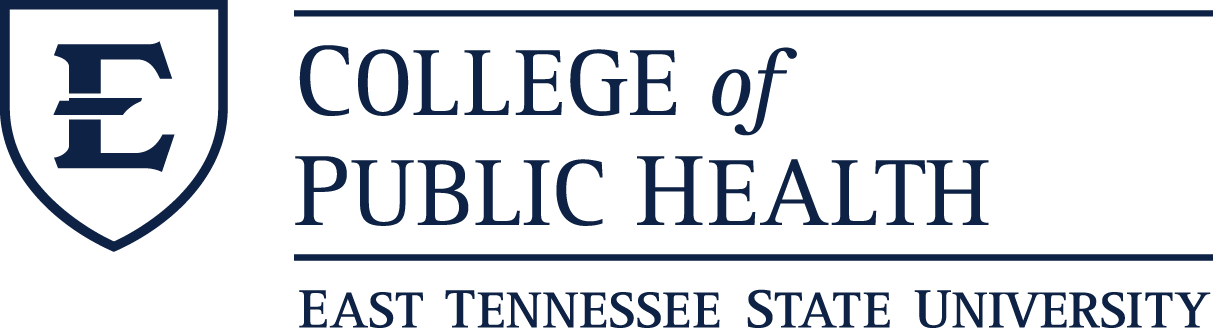 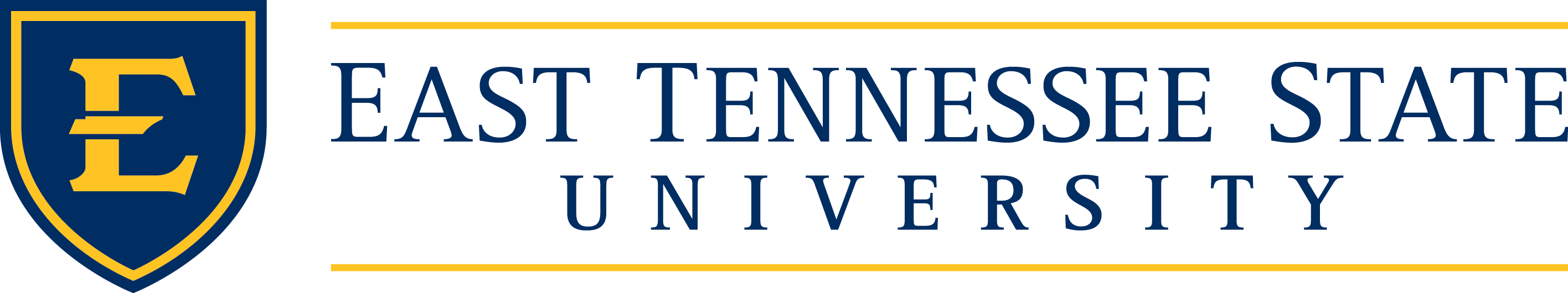